Проект на тему: «Мотивация на сотрудничество. Лэпбук - нетрадиционная форма взаимодействия с родителями»
Учитель – логопед
 высшей квалификационной категории
Соколова Наталья Викторовна

Г. Озёрск
2017г.
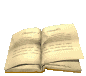 Цель 
Повысить эффективность коррекционной работы с детьми, через обновление содержания коррекционно- образовательного процесса в логопедическом пункте,  как одного из средств развития познавательного интереса детей и эффективного взаимодействия с семьёй

Задачи
Создание непрерывной, правильной речевой среды для детей, где автоматизация звуков и развитие речи проходило бы в естественных условиях
Создания эффективного коррекционно - образовательного процесса и деятельности детей при тесном взаимодействии учителя-логопеда  дошкольного образовательного  учреждения и семьи
16.03.2017
2
Место проведения проекта 
МБДОУ ДС «Родничок»

Участники проекта: учитель-логопед, воспитанники логопедического пункта и их родители

Сфера использования проекта
Данный  проект может быть использован в практике любого образовательного учреждения в работе со всеми участниками коррекционно-образовательного процесса

Сроки осуществления проекта:
период с ноября 2016 г. по март 2017 г.

Вид проекта: 
по срокам – долгосрочный;
по приоритетному виду деятельности - практический.
16.03.2017
3
Преимущества использования Лэпбуков:

 ребенок  самостоятельно собирает нужную информацию;

 структурирует большой объем данных;

 побуждает интерес у детей к познавательному развитию;

 может разнообразить занятие или совместную деятельность со взрослым;

 развивает креативность и творческое мышление;

 способствует  быстрому запоминанию информации;

 объединяет людей для увлекательного и полезного занятия.
и творческую активность всех воспитанников
16.03.2017
4
Лэпбук отвечает требованиям ФГОС ДО 
к развивающей предметно-пространственной среде:
информативен;
полифункционален: способствует развитию творчества, воображения;
пригоден к использованию одновременно группой детей (в том числе с участием взрослого как играющего партнера);
обладает дидактическими свойствами;
является средством художественно-эстетического развития ребенка, приобщает его к миру искусства;
вариативен (предполагает несколько вариантов использования каждой его части);
его структура и содержание доступно детям дошкольного возраста;
обеспечивает игровую, познавательную, исследовательскую деятельность
16.03.2017
5
Основные мероприятия Проекта

Подготовительный этап

Погружение в проект, выбор направлений:

Изучение литературы и информационных ресурсов

Планирование мероприятий

Подбор наглядных пособий, материалов

Внесение изменений в РППС «Изготовление Лэпбуков»
16.03.2017
6
II. Деятельностный (практический)

Работа с детьми, по коррекции звукопроизношения

Подгрупповые и индивидуальные занятия
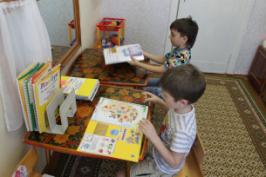 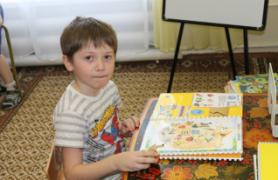 16.03.2017
7
Мастер класс дошколят для дошколят «Как сделать конверт»
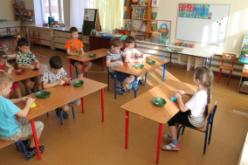 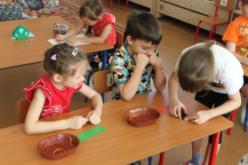 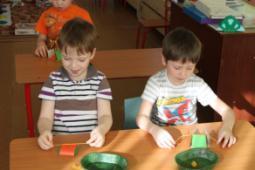 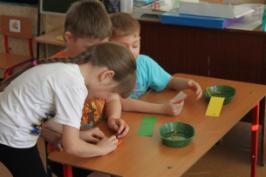 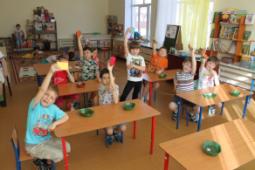 16.03.2017
8
Консультации и индивидуальные беседы с родителями
 по теме проекта
Творческий час с детьми и родителями «Лэпбук - как скучное сделать интересным»
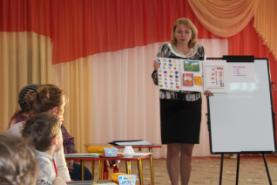 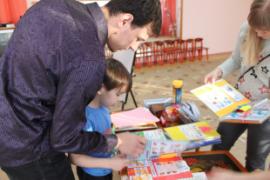 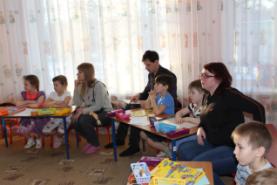 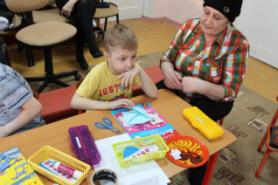 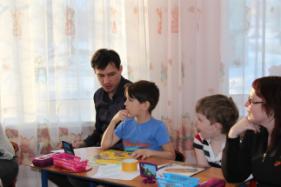 16.03.2017
9
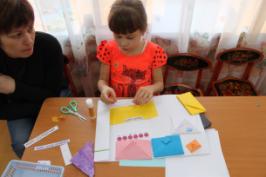 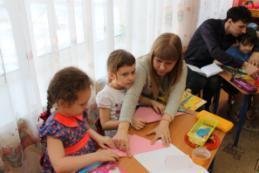 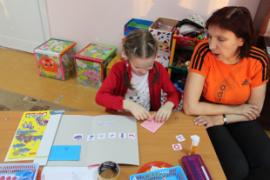 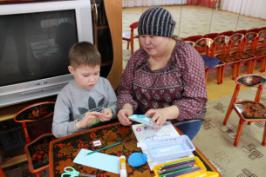 16.03.2017
10
Практические материалы на персональном сайте учителя – логопеда  https://sokolovanat.jimdo.com/
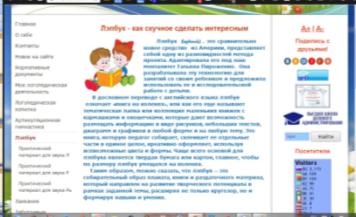 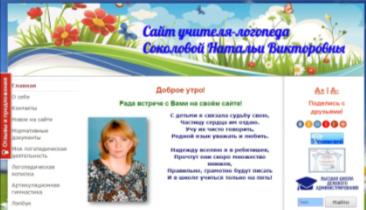 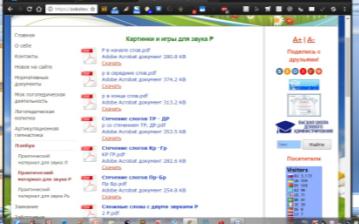 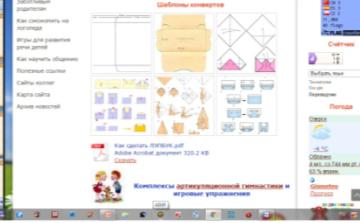 16.03.2017
11
III. Завершающий
Оформление Лэпбуков
Выставка «Мой лэпбук»,
 «Я дружу со звуками»
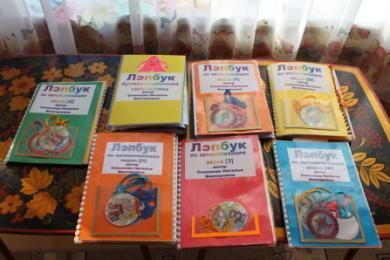 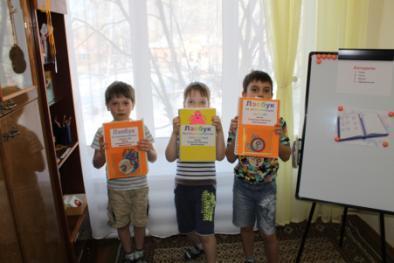 16.03.2017
12
Распространение педагогического опыта:

Представление проекта в ДОУ

Представление опыта работы коллегам
 на заседании ГМО учителей – логопедов

Оформление информации 
на сайте учреждения,
 персональном сайте учителя-логопеда
https://sokolovanat.jimdo.com/

Участие в Международных 
и Всероссийских конкурсах
16.03.2017
13
Ожидаемые результаты:
Повышение эффективности коррекционной работы с детьми логопедического пункта, через применение на практике эффективных нетрадиционных приёмов работы

Мотивация на сотрудничество с семьёй

Создание современных подходов во взаимодействии учителя-логопеда и родителей
Возможные риски
  Риски в неэффективности использования Лэпбуков минимальны, зависят они от того, насколько правильно продуманы игровые формы работы с детьми,  насколько грамотно выстроено  взаимодействие с семьёй
16.03.2017
14
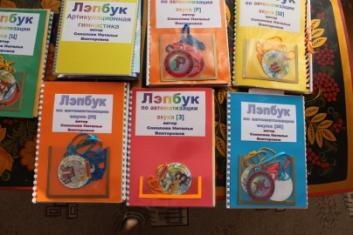 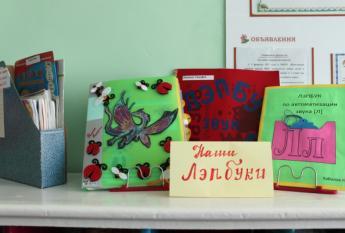 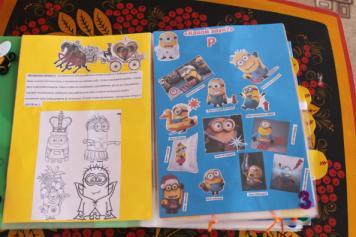 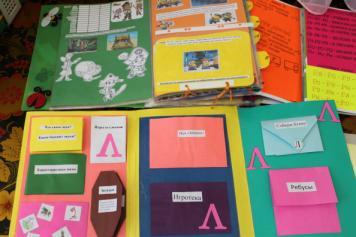 16.03.2017
15